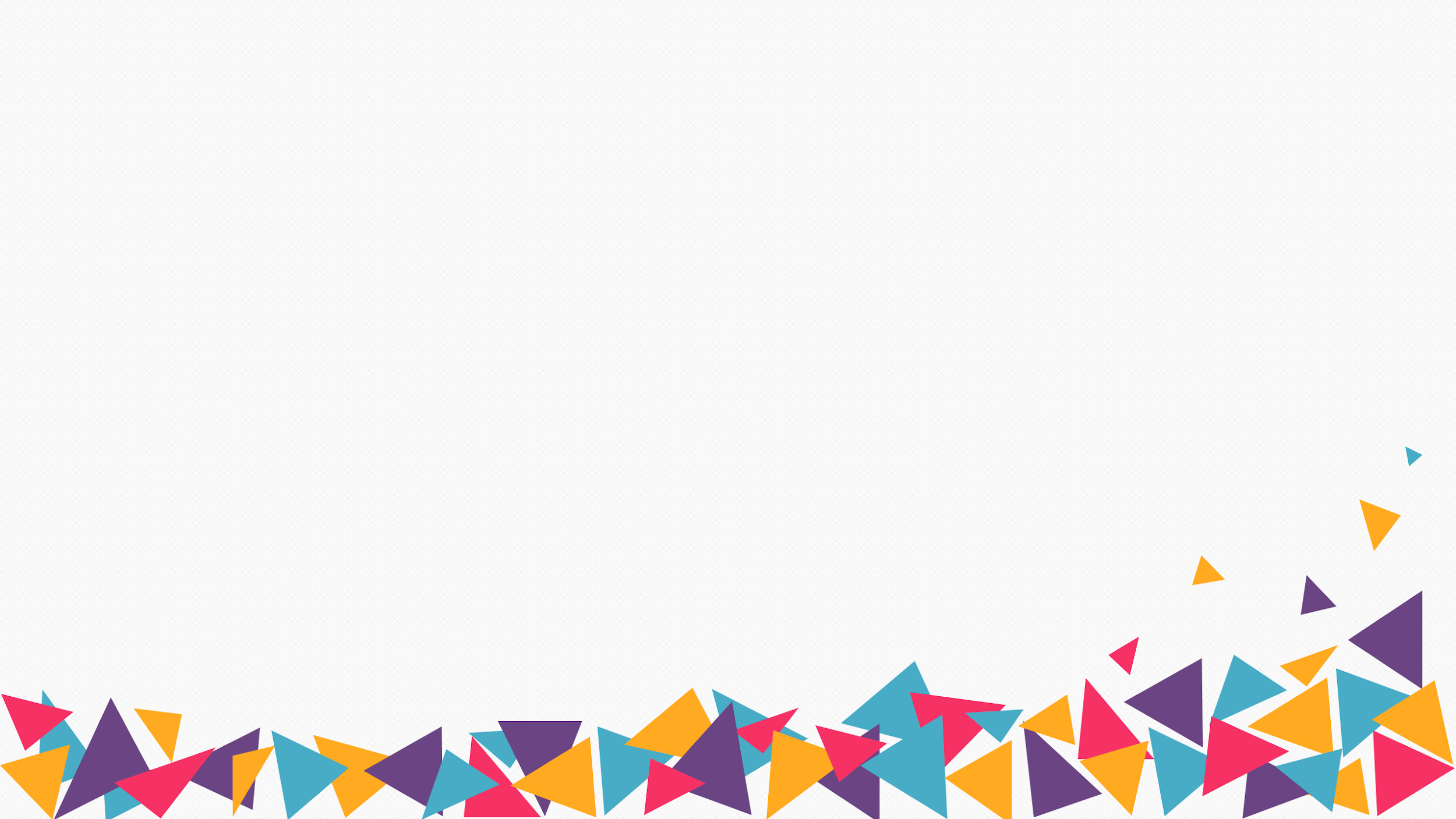 Get an awesome job!
University of Wisconsin-Whitewater
https://www.uww.edu/cls/departments/computer-science
Wondering how to get a job in big tech companies?
We will discuss key factors to succeed in job hunting
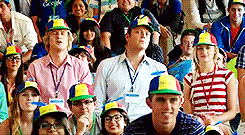 Understand what you want
Make concise and impressive resume/LinkedIn
Prepare for interviews
Apply, apply… 
Fail an interview
Apply again
Get a job offer! Congrats!
The master plan
Preparation
Step 1
Research
Interview structure
First of all, you should find out how different companies structure their different interviews. 
Read the Interview Formats section of the Tech Interview Handbook created by Yangshun Tay, a Facebook employee.
Jump to here
Type of questions
Regardless of the structure and the number of interviews, you need to be prepared for the following types of questions:
Technical questions
Design questions
Behavioral questions
Step 2
Practice
What do you need to know?
Fundamental CS knowledge ( OOP, databases, OS, networking and etc.)
Data structure(tree, array, linkedlist, DP and etc.)
Coding !!! 
leetcode.com
hackerrank.com
Interviewcake.com
interviewing.io
Technical questions
Each job seeker should master all of these topics
Grokking the System Design Interview (paid)
Good youtube channel 
Pramp.com
Example of TinyUrls problem
Read topics from famous companies on medium.com
Must read about microservices
System design questions
There is no defined way to master it, BUT explore existing solutions
Each company has their own principles,  but they use similar questions to measure how you fit to their companies.
Check out this youtube channel.
One “A” tech company’s principles are here.
Master STAR method!!!
Behavioral questions
Company culture, leadership principles, company mottos and etc.
Step 3
Mock
Mock interviews
Mock real interview questions with other job seekers or your friends:
Pramp.com
InterviewBit.com
Interviewing.io
Codeshare.com
Also watch how candidates interview with real engineers from big companies
https://www.youtube.com/channel/UCAjsH3UCJrd-xAfUBsB-dOg
https://www.youtube.com/channel/UCNc-Wa_ZNBAGzFkYbAHw9eg
My way...
I continuously  improved  my resume about 1 year. 
Practice coding leetcode question 1 year, with 3 months intensive practice (almost everyday during summer). 
Solved around 200  problems on leetcode, mock 30-40 interviews with others on pramp.com and interviewbit.com (5 months)
Failed interviews with Google, Oracle, Amazon and VMWare
Succeed Indeed, Apple and IBM interviews.
Good luck! Now, it is time to spread your resume and apply, apply and one more time apply.
Conclusion
The best way to get a job is to be prepared. Also, you should be ready for failures. However, never give up you will eventually get an awesome job!
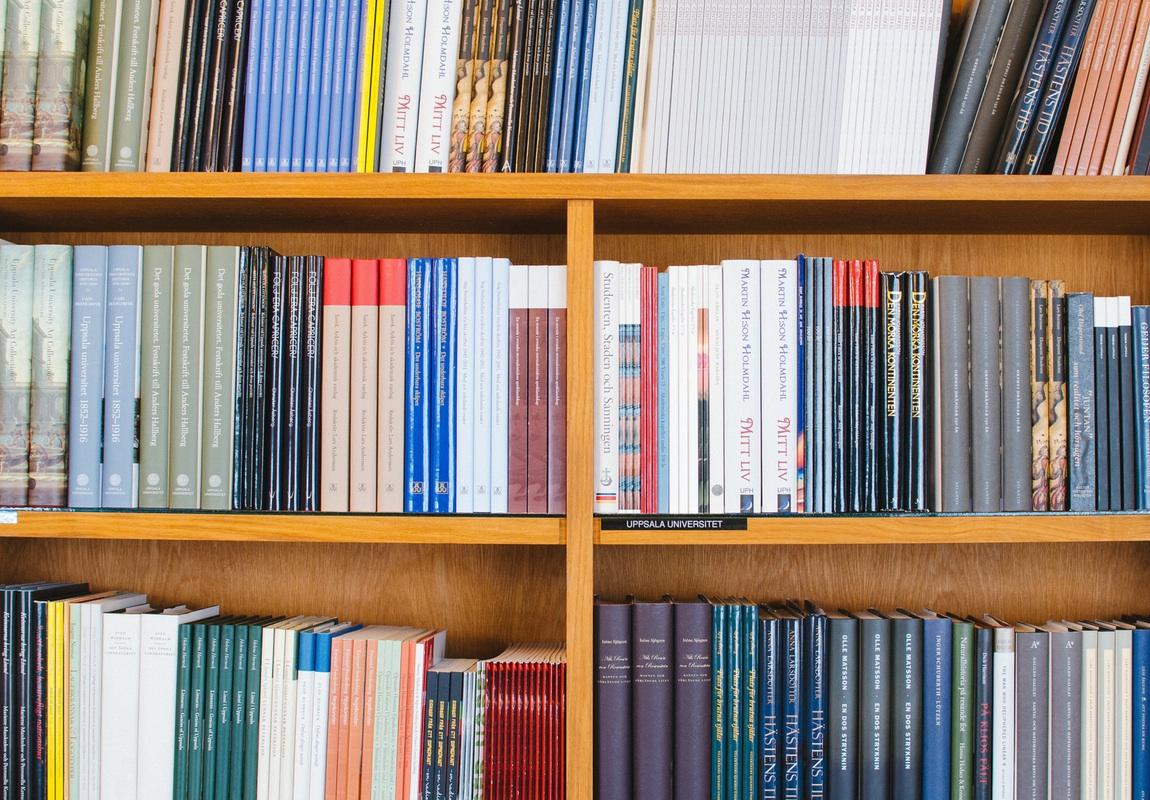 What will you do next?
Prepare -> Get awesome job -> Work hard!!!!
References
https://medium.freecodecamp.org/the-ultimate-guide-to-preparing-for-the-coding-interview-183251ee36c9
https://medium.freecodecamp.org/coding-interviews-for-dummies-5e048933b82b
https://medium.freecodecamp.org/software-engineering-interviews-744380f4f2af
https://medium.com/@XiaohanZeng/i-interviewed-at-five-top-companies-in-silicon-valley-in-five-days-and-luckily-got-five-job-offers-25178cf74e0f
https://medium.freecodecamp.org/how-to-get-an-interview-with-top-tech-companies-c27f18e9d157
http://blog.gainlo.co/index.php/2016/03/08/system-design-interview-question-create-tinyurl-system/
https://www.youtube.com/channel/UCw0uQHve23oMWgQcTTpgQsQ
https://www.youtube.com/channel/UC-vYrOAmtrx9sBzJAf3x_xw
https://www.youtube.com/channel/UCRPMAqdtSgd0Ipeef7iFsKw
https://www.youtube.com/user/tusharroy2525
https://www.youtube.com/channel/UCAjsH3UCJrd-xAfUBsB-dOg
https://www.youtube.com/channel/UCNc-Wa_ZNBAGzFkYbAHw9eg
https://leetcode.com/
https://www.pramp.com/
https://www.hackerrank.com/
https://www.interviewbit.com/